ACT RESPONSIBLY & SUPPORT the COMMUNITY.
Be on Time
Wear ID
Chromebook Ready
SEE SOMETHING, SAY SOMETHING
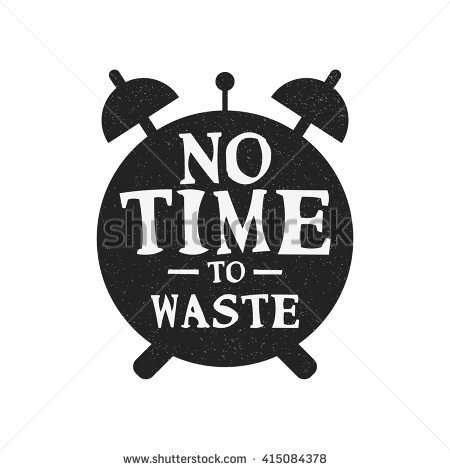 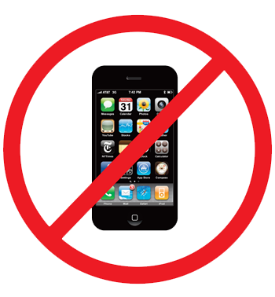 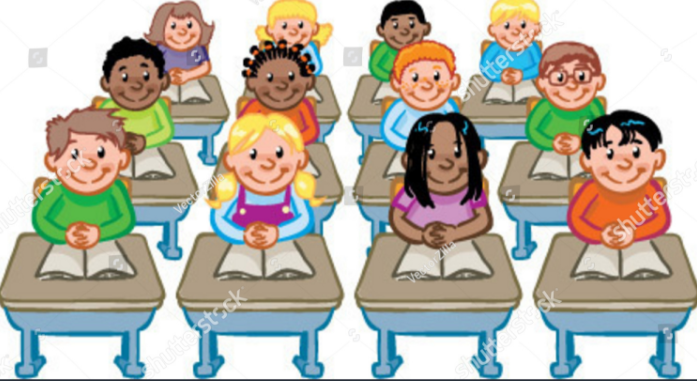 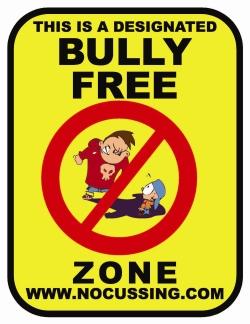 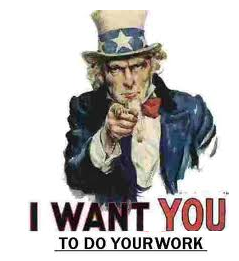 We will learn how to Comparing Box Plots1.
CFU
What are we going to learn today?
What is a Boxplot?_______.
Learning Objective
LEARNING OBJECTIVE
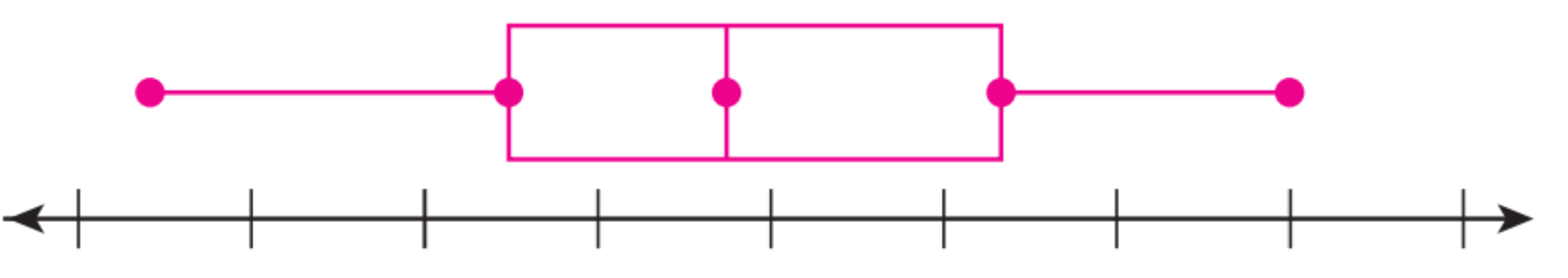 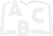 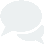 Activate Prior Knowledge
The numbers of field goals James’ football team scored in 12 games are; 3, 2, 5, 3, 5, 2, 1, 0, 5, 4, 4, 2. Construct a boxplots to shows the data graphically.
The numbers of runs Jane’s baseball team scored in 9 games are: 0, 2, 3, 2, 4, 11, 3, 4, 3. Construct a boxplots to shows the data graphically.
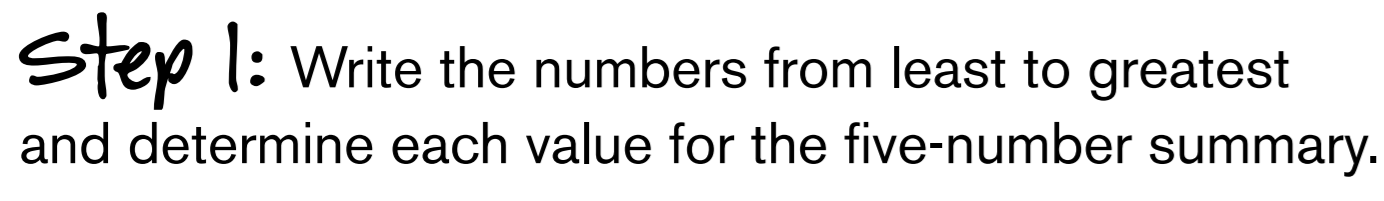 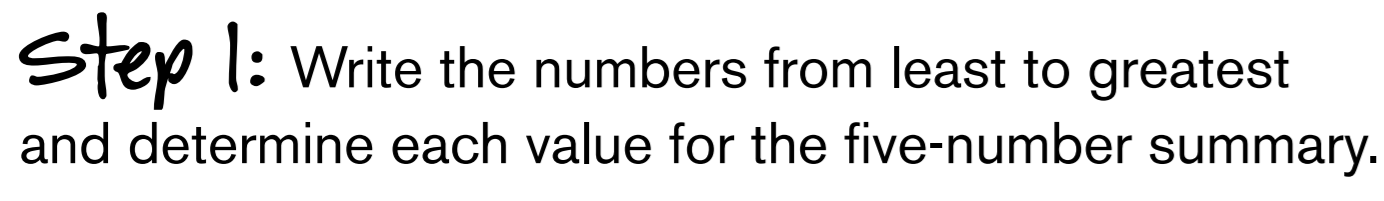 0, 1, 2, 2, 2, 3, 3, 4, 4, 5, 5, 5
0, 2, 2, 3, 3, 3, 4, 4, 11
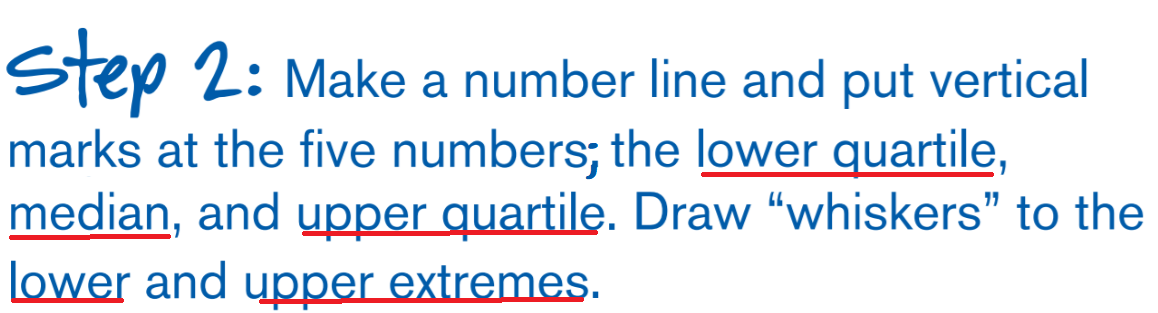 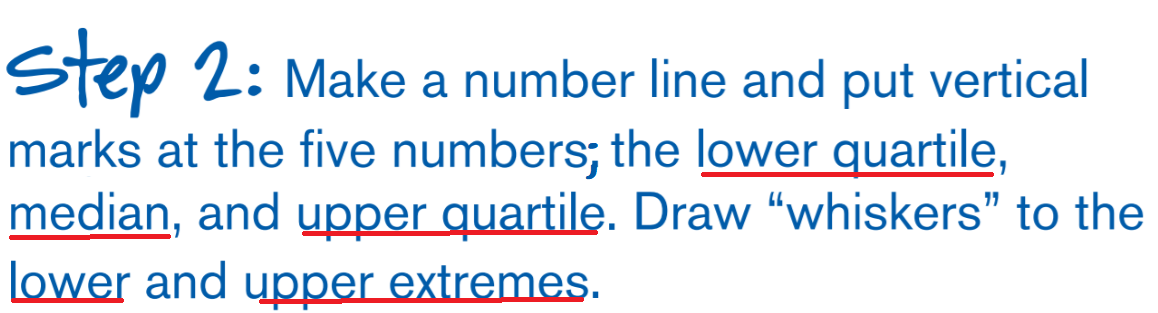 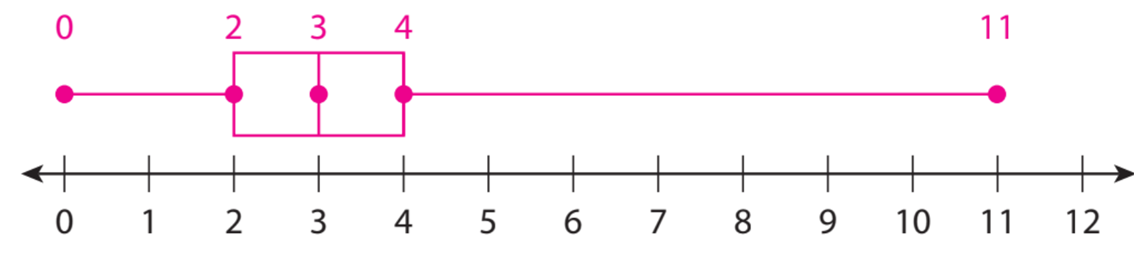 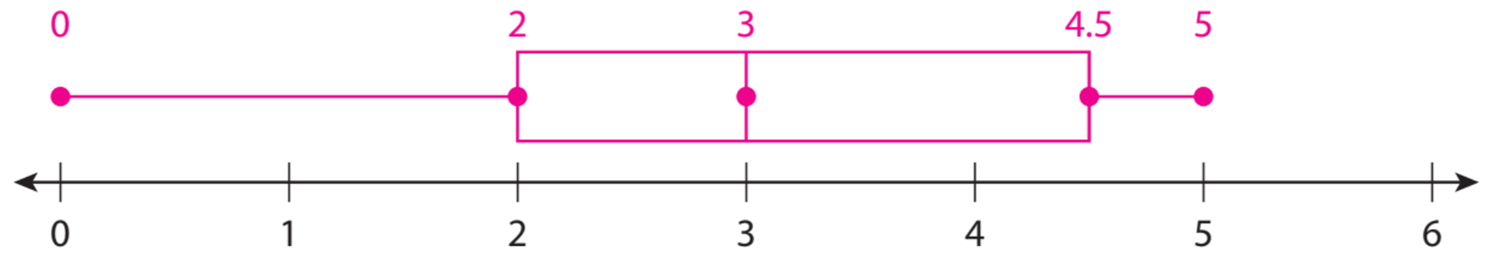 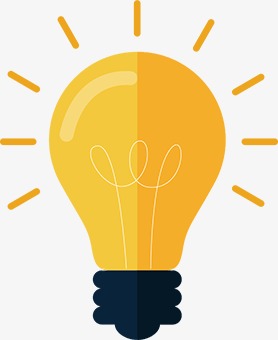 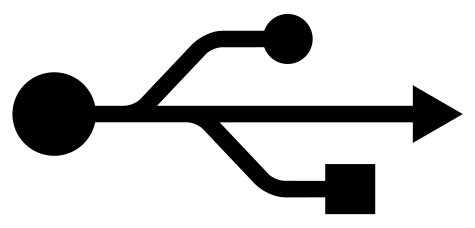 Skill Development
You can plot two boxplots  above a “SAME” single number line to compare two data sets.
Remember, when creating box plots and comparing two sets of data, you must find the 
first quartile, third quartile, and interquartile range. 
*Note: the English word quartile has a Spanish cognate “cuartil.”
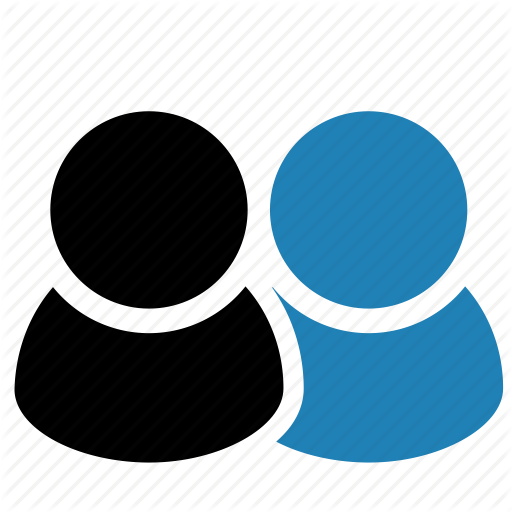 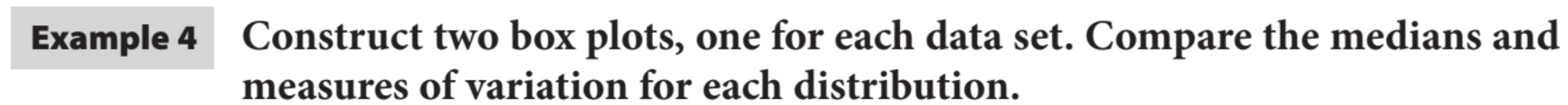 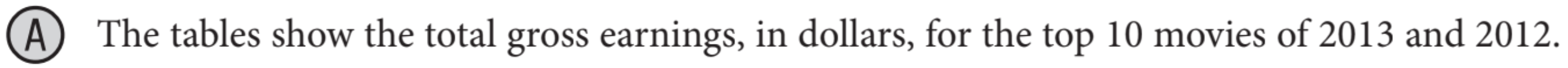 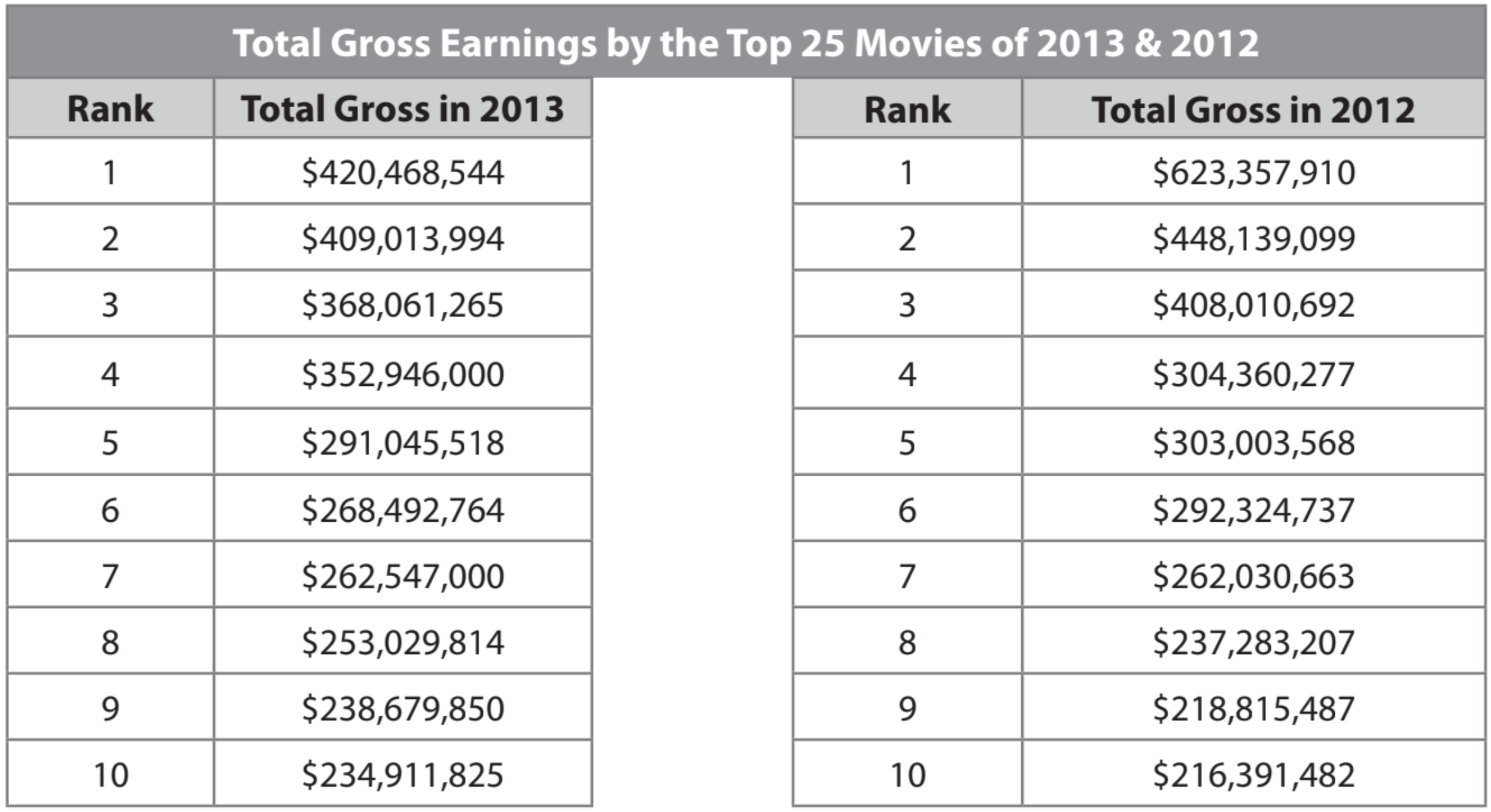 Skill Development
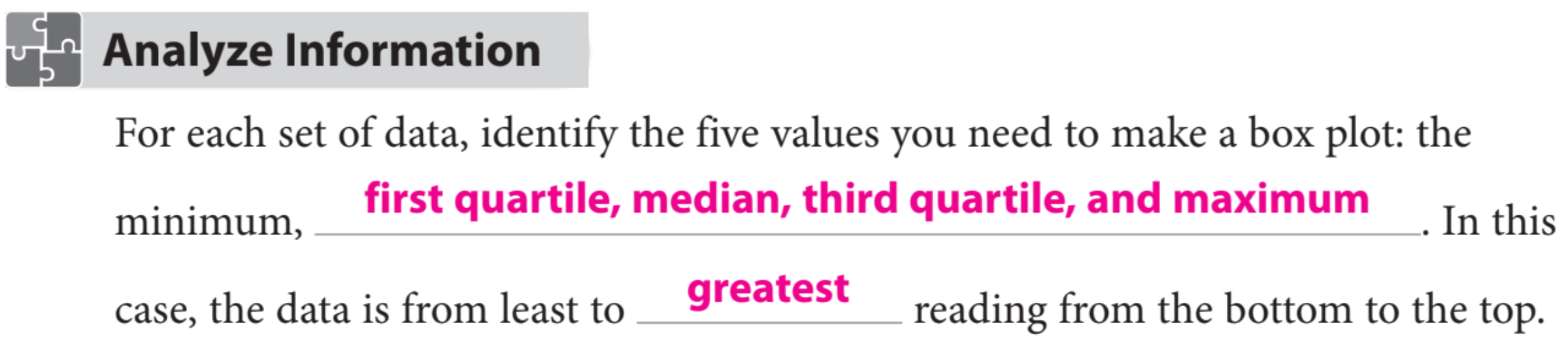 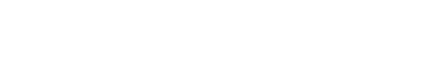 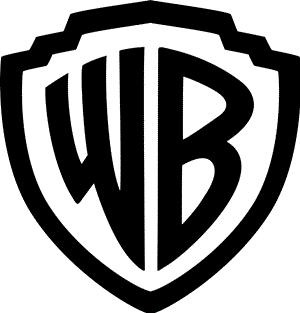 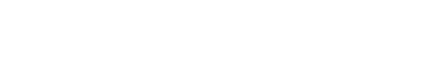 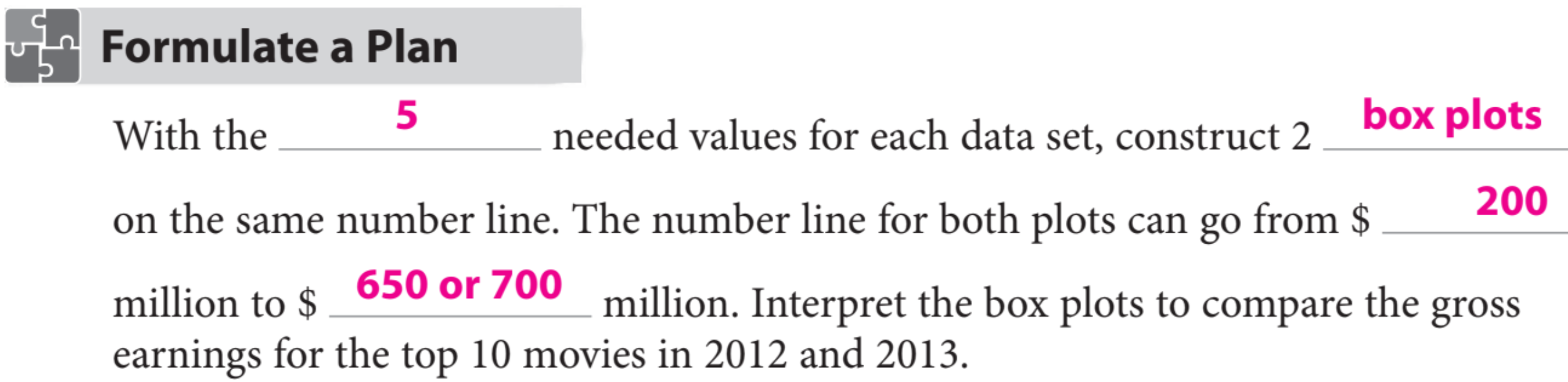 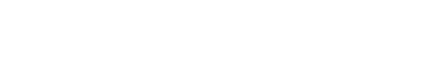 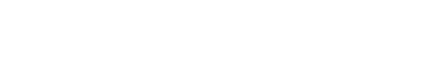 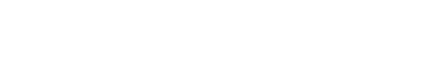 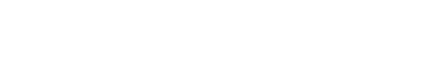 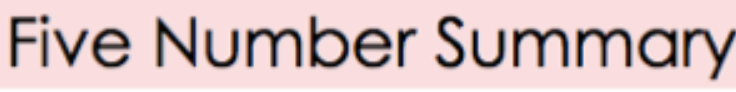 2013: 
420, 409, 368, 353, 291, 268, 263, 253, 239, 235
2012: 
623, 448, 408, 304, 303, 392, 262, 237, 219, 216
A: Sort the list and find the five values
B: Sort the list and find the five values
Recall
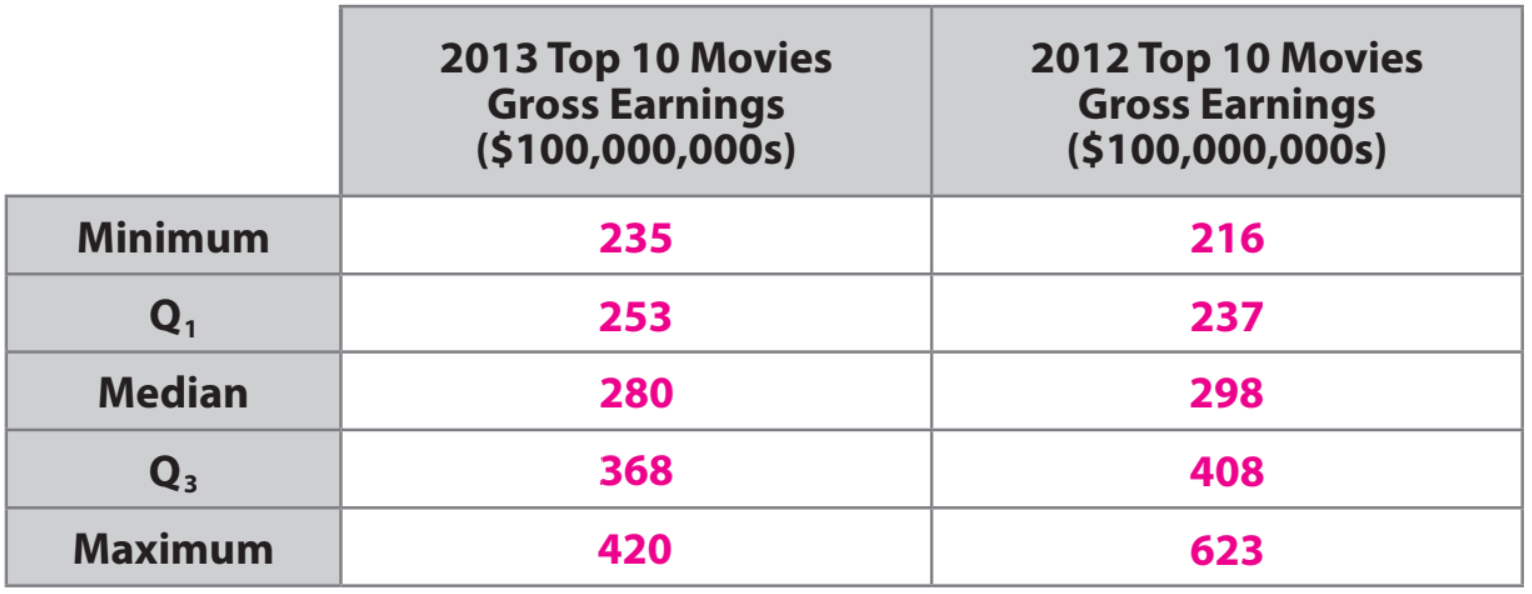 Skill Development
Remember, when comparing boxplots, both boxplots MUST be drawn using the same number line.
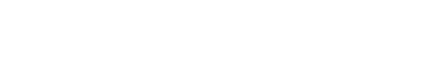 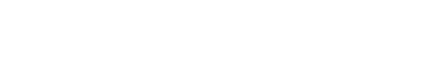 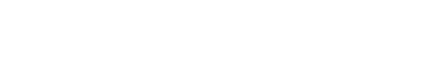 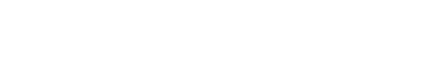 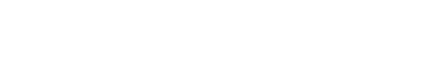 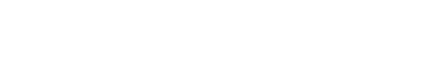 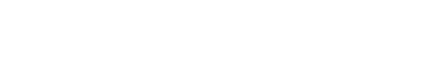 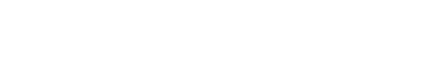 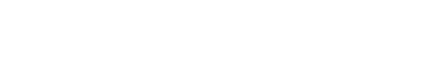 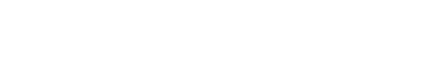 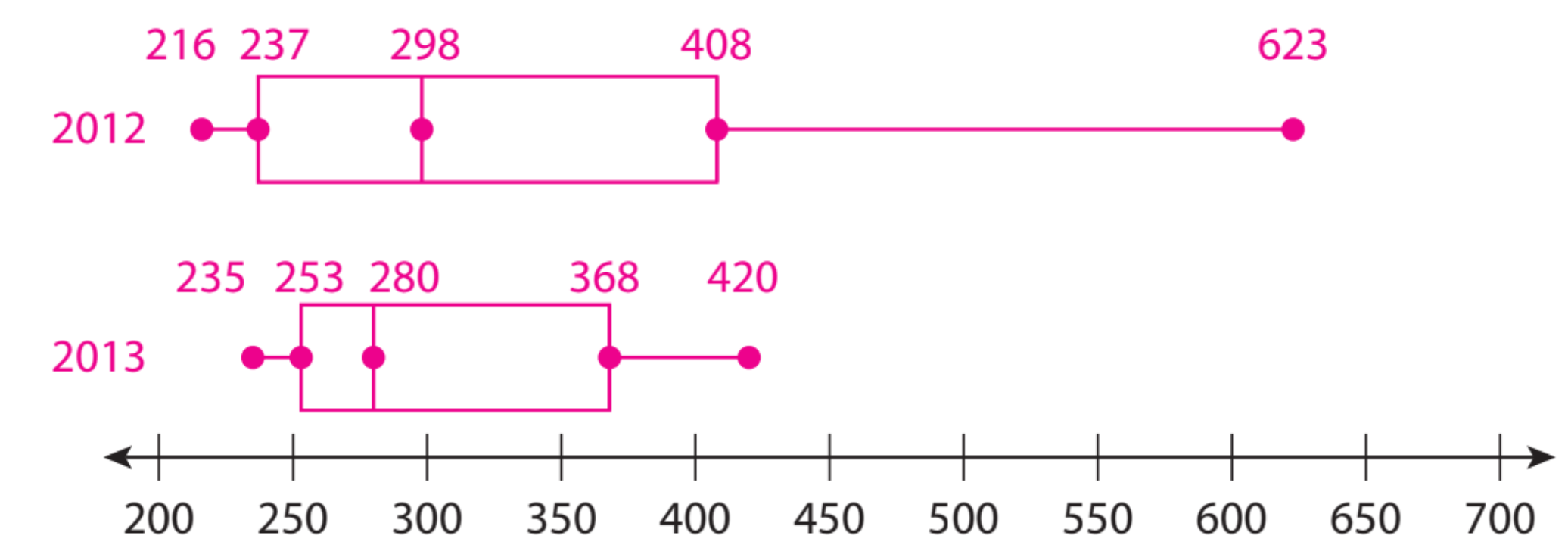 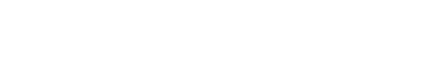 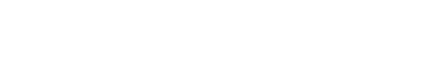 Make the 
Boxplots
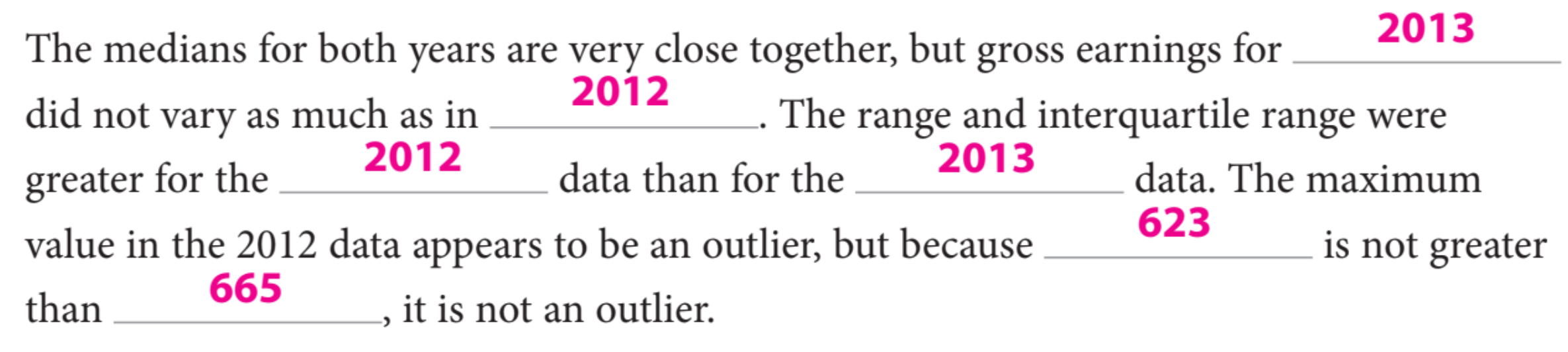 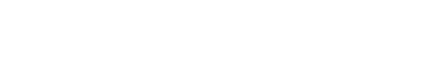 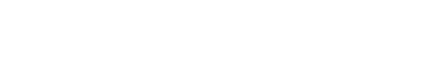 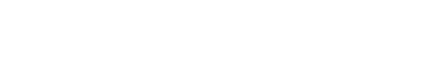 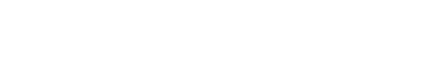 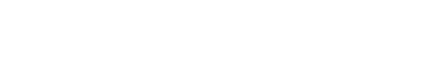 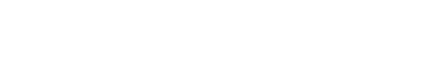 Skill Development/Guided Practice
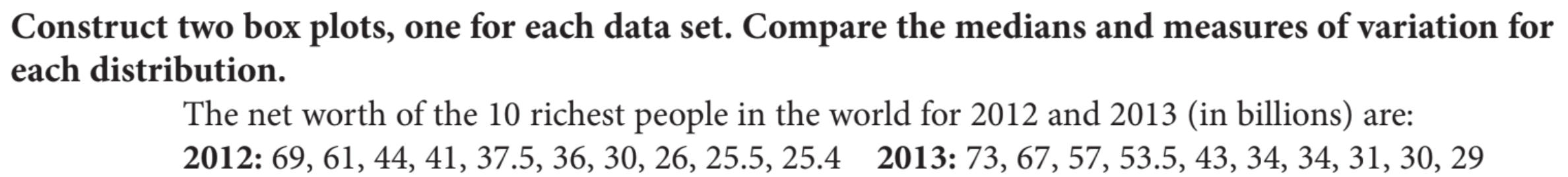 A: Sort the list and find the five values
B: Sort the list and find the five values
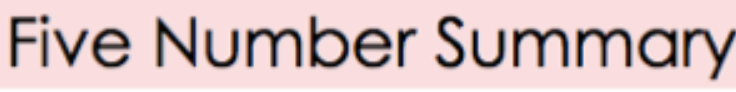 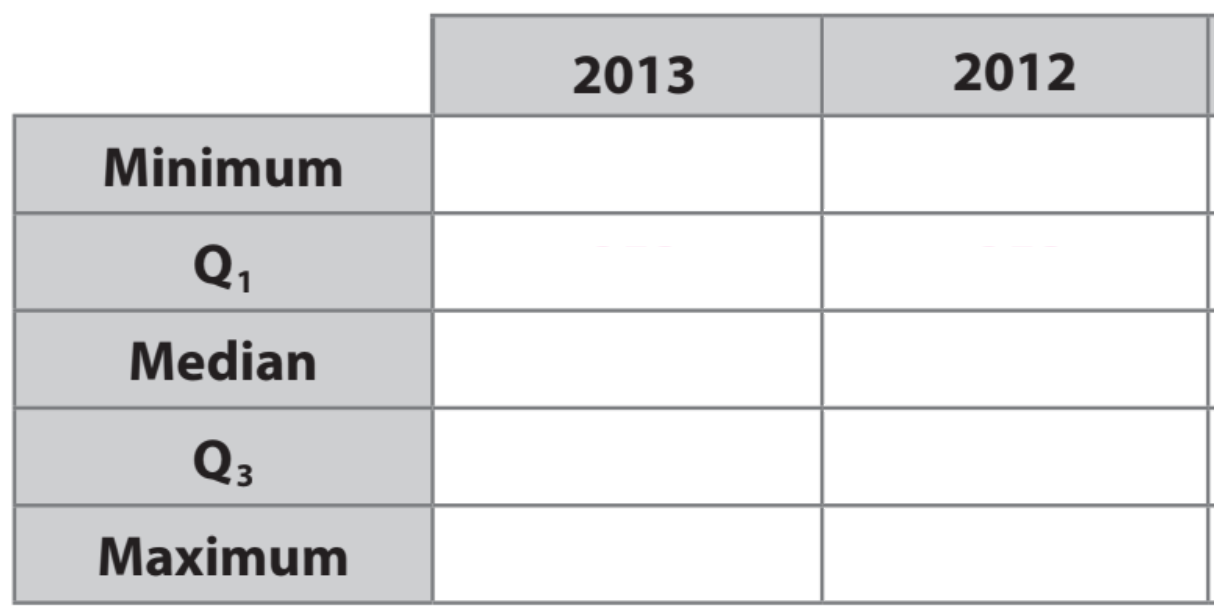 25.4
29
The medians are close, but the median for 2013 is slightly greater than that of 2012. The ranges are close, but the interquartile range for 2013 is much greater than that of 2012.
31
26
36.75
38.5
57
44
73
69
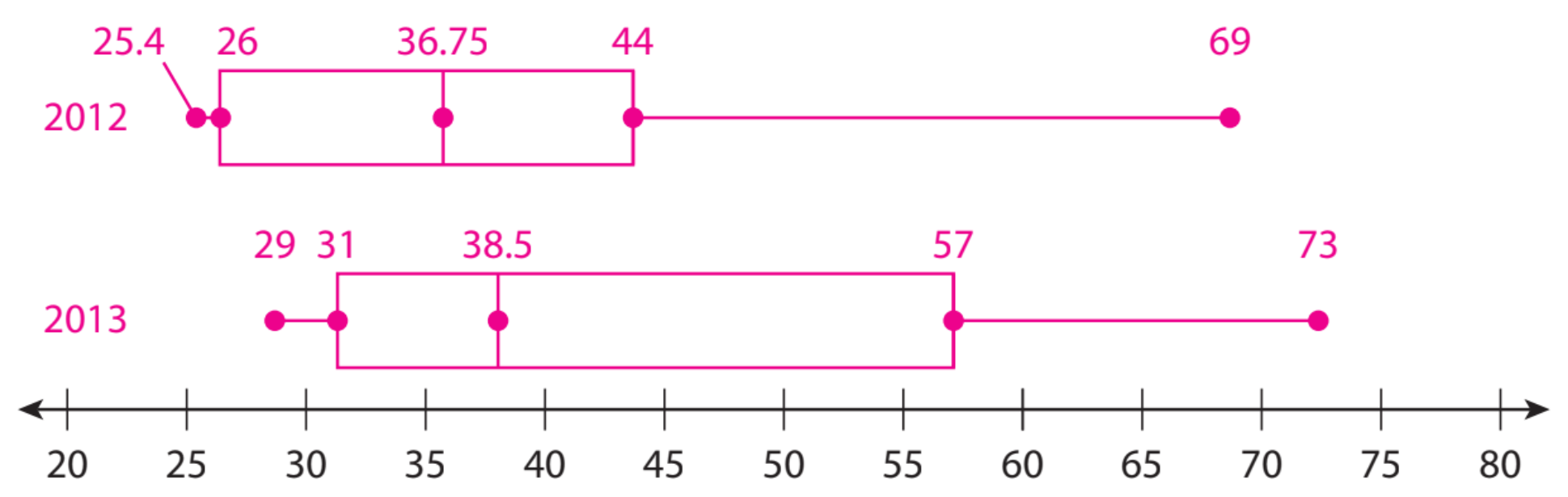 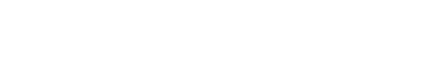 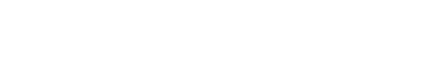 Make the 
Boxplots
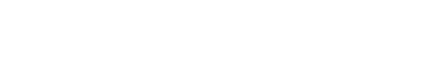 Skill Development/Guided Practice
The ages of the 10 richest people in the world for 2012 and 2013 (in years) are:
2012: 72, 56, 81, 63, 75, 67, 55, 64, 83, 92                       2013: 72, 57, 76, 82, 68, 77, 72, 84, 90, 63
A: Sort the list and find the five values
B: Sort the list and find the five values
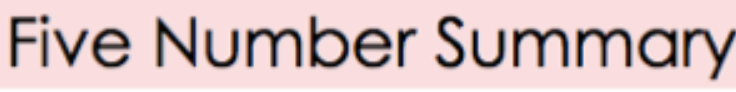 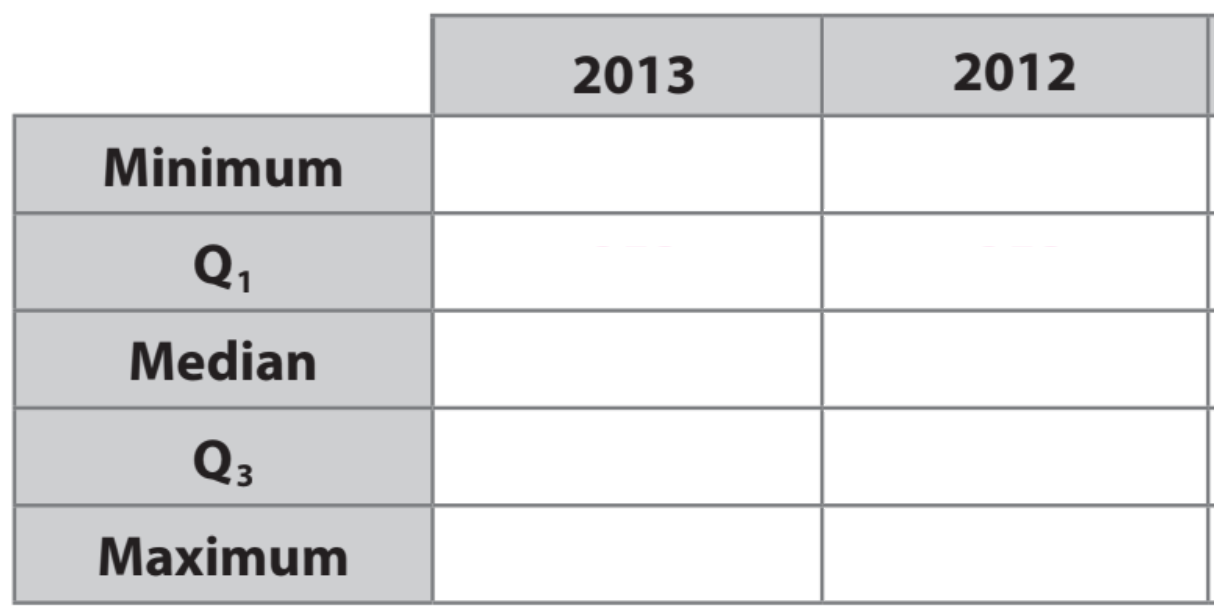 The median for 2013 is much greater than the median for 2012. 
Both the range and interquartile range for 2013 are less than those of 2012, so the ages were more varied in 2012.
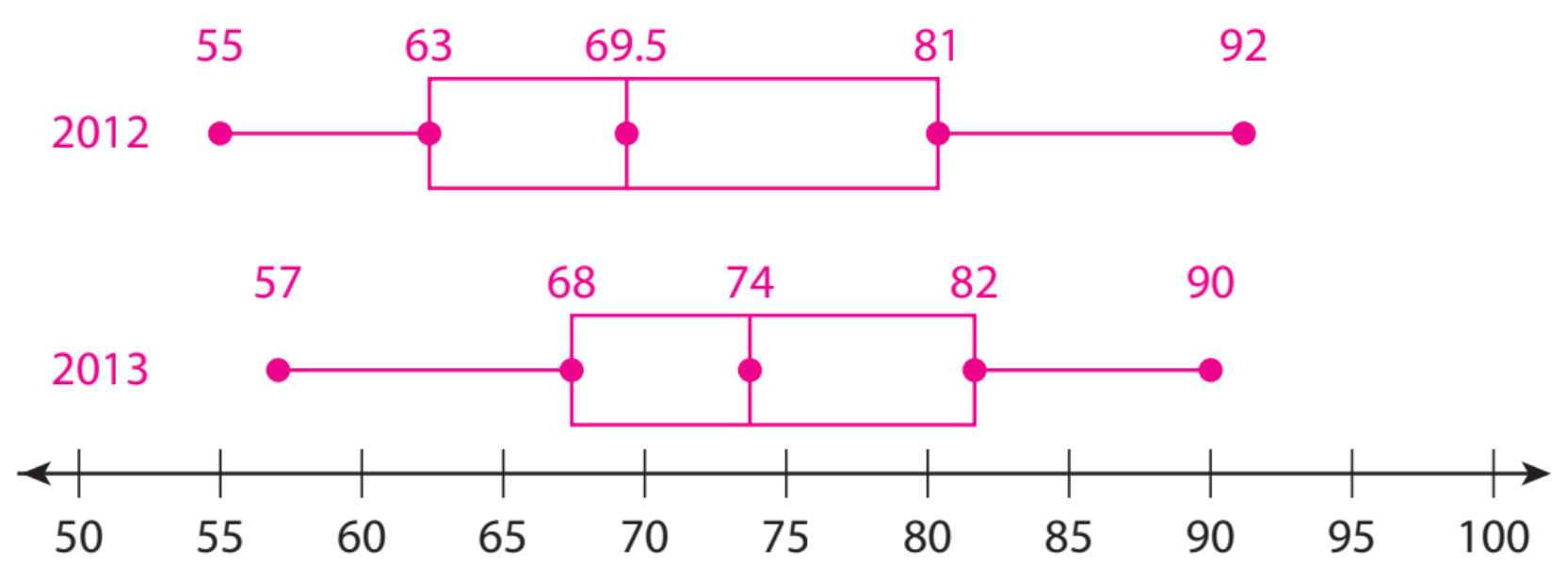 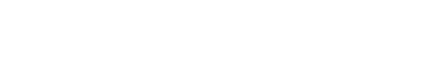 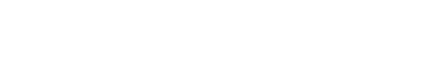 Independent practice
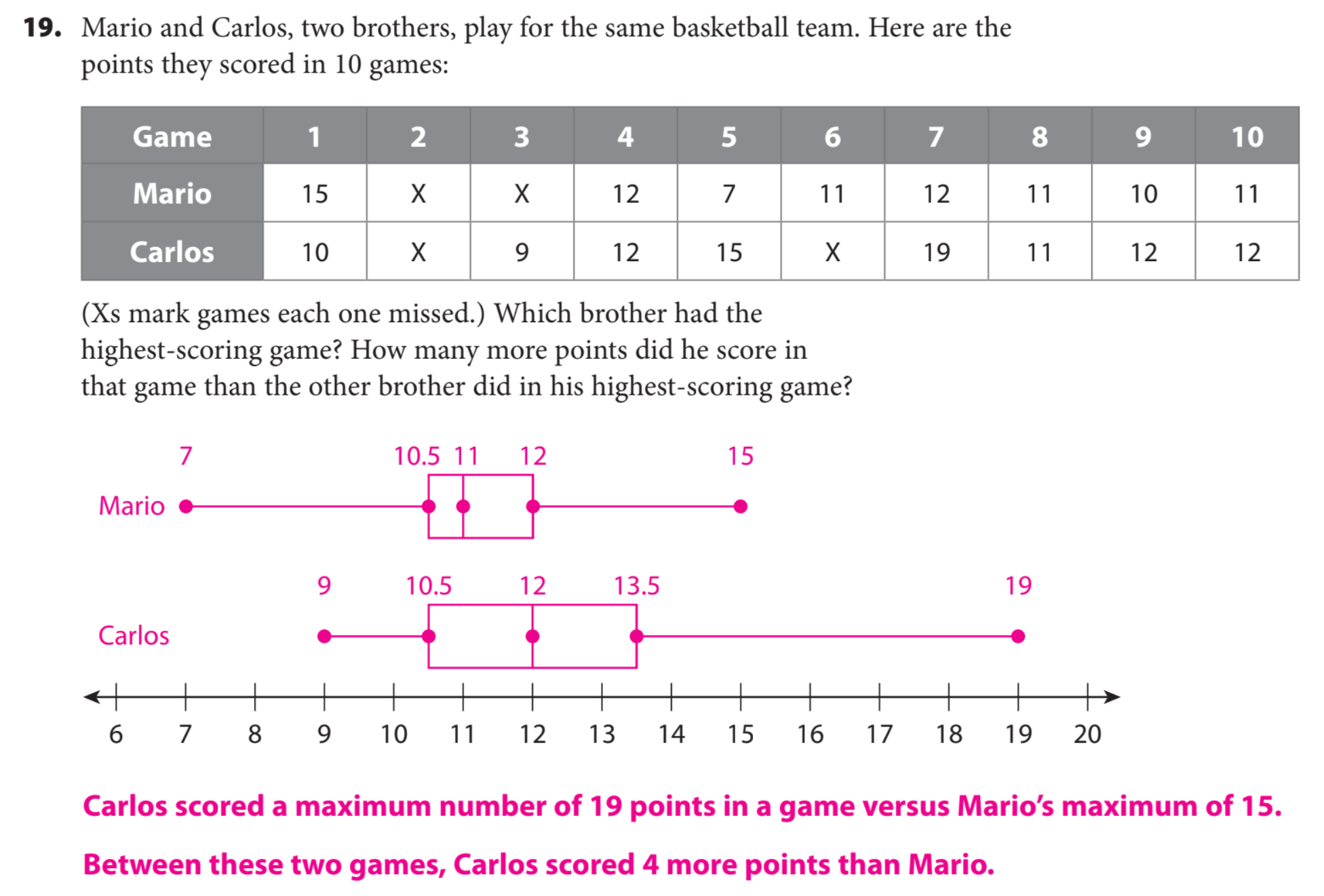 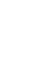 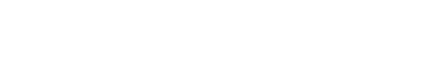 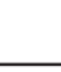 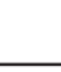 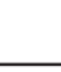 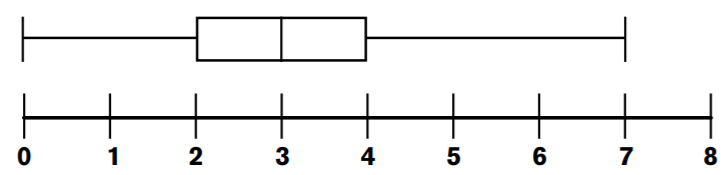 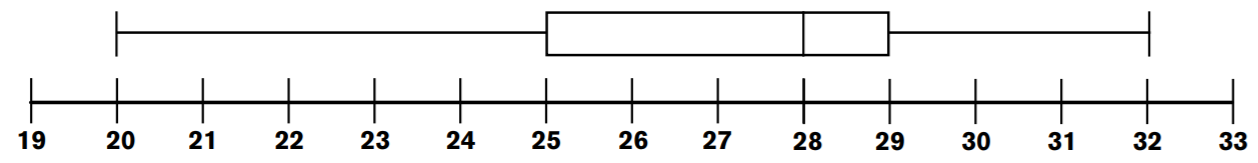 Independent practice
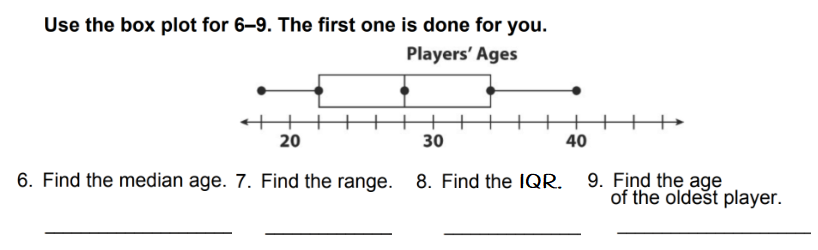 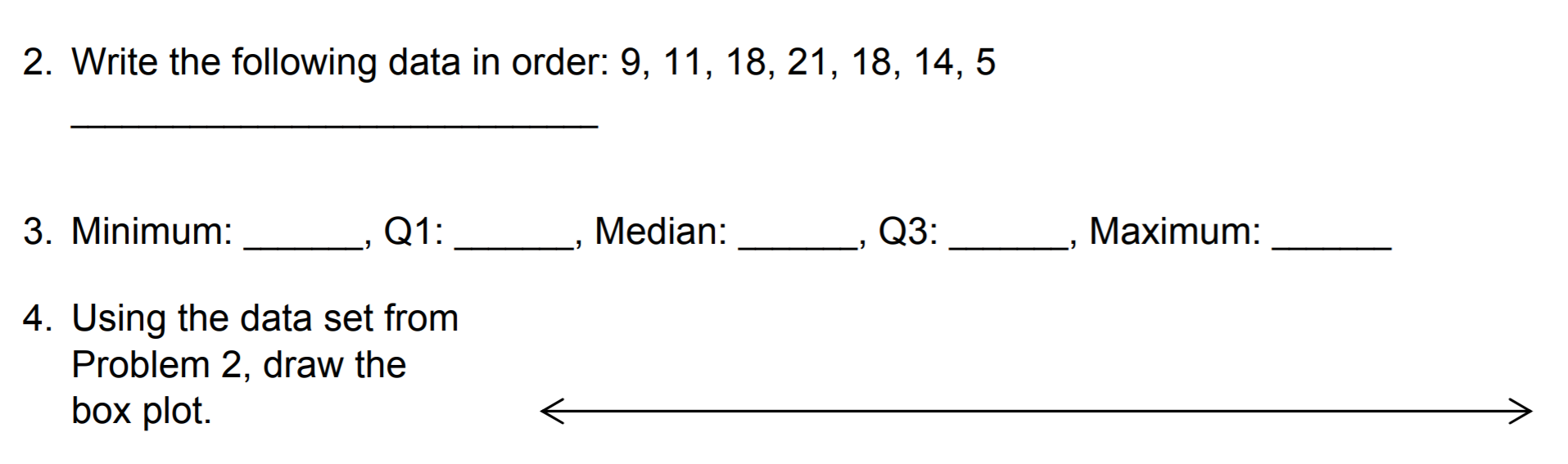 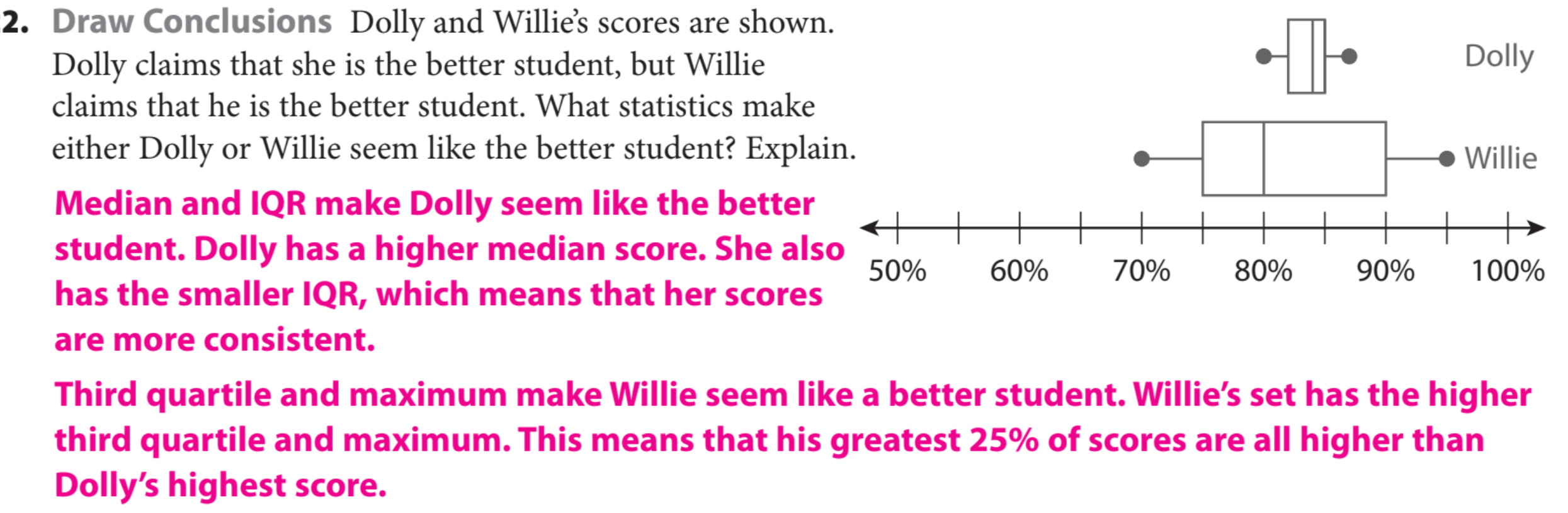 What did you learn today about how to Compare Box Plots.
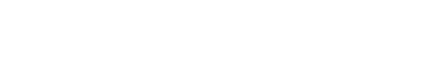 Common Core
Word Bank
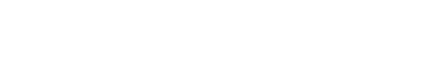 Dot Plot
IQR
Whisker
Quartiles
Median
5-number summary
SUMMARY CLOSURE
Today, I learned how to _________________________________________________________________________________.